90 ans à la une : Le Peuple : 1885-1975 (506829)
February 8 2011 at 3:02:57
2eme biennale artistique de Saint-Nicolas (ARC-C AFF DIV 0338)
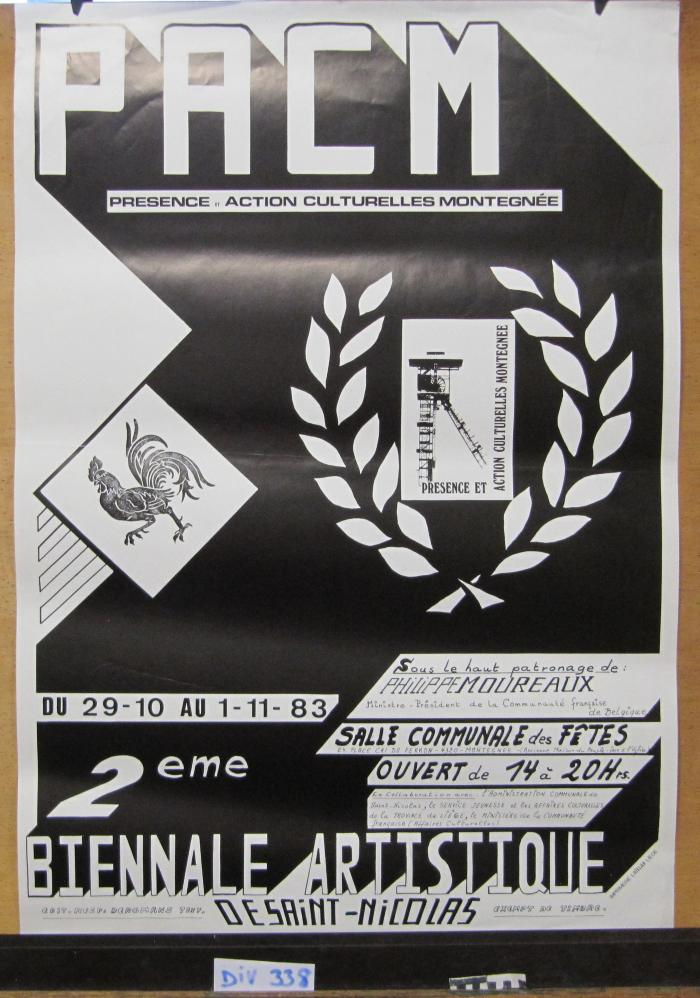